GANTT INFOGRAPHICS SMARTART
TASKS
Month 1
Month 2
Month 3
Month 4
Task 1
Task 2
Task 3
Task 4
Task 5
Task 6
Task 7
Task 8
GANTT INFOGRAPHICS SMARTART
Month 1
Month 2
Month 3
Month 4
Month 5
Month 6
Task
Task 1
Task 2
Task 3
Task 4
Task 5
Task 6
Task 7
Task 8
GANTT INFOGRAPHICS SMARTART
TASKS
Month 1
Month 2
Month 3
Month 4
Task 1
Task 2
Task 3
Task 4
Task 5
Task 6
Task 7
Task 8
RESOURCE PAGE
Use these design resources in your Canva Presentation.
Fonts
Design Elements
This presentation template
uses the following free fonts:
TITLES:
MONTSERRAT

BODY COPY:
ARIAL
You can find these fonts online too.
Colors
#D47208
#F9BF32
DON'T FORGET TO DELETE THIS PAGE BEFORE PRESENTING.
CREDITS
This presentation template is free for everyone to use thanks to the following:
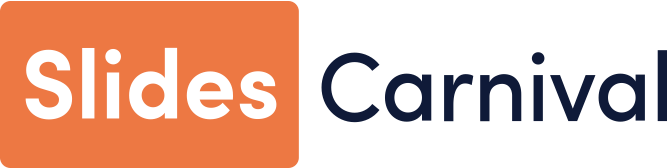 for the presentation template
Pexels, Pixabay
for the photos
Happy designing!